Diferenciální diagnostika závratí
MUDr. Martin Kučera
ORL ambulance – centrum léčby hlasových poruch
Rychnov nad Kněžnou

www.hlascentrum.cz
Patofyziologie závratí
Pozice hlavy
Labyrint
Stabilizace obrazu
zrak
Kontrola rovnováhy pohybů těla
CNS:
Vyhodnocení
Učení
Adaptace
Kompenzace
Sluch
Tlakové receptory  chodidla
Změny  oběhové-TK
Propriocepce  ze šlach a svalů
Prostorová orientace
Pozice těla
Gravitační receptory velkých cév
70%  diferenciální diagnózy je anamnéza 40% závratí nemá jasnou příčinu
závrať
sluch
tinitus
nauzea/zvracení
bolesti hlavy
porucha vědomí
Nitroušní příčiny
Závislost na poloze 
a pohybu ucha
vertigo
sluch
Trvání:                    dny-týdny- měsíce
(mimo BPPV)
BPPV
Vestibulár. neurinitida
Většinově 
jednostranně
tinitus
Závislost na intenzitě vertiga
nauzea/zvracení
bolesti hlavy
porucha vědomí
Vertebrogenní příčinareakce na zvýšené proprioceptivní podráždění
Závislost na pohybu nebo zatížení C páteře
vertigo
Trvání:                    dny-týdny- měsíce
Intenzivní zhoršení zátěží C páteře
sluch
Oboustranně/ 
jednostranně
tinitus
Závislost na intenzitě vertiga
nauzea/zvracení
bolesti hlavy
porucha vědomí
Kardiovaskulární postižení
Hypertenzní
krize
Hypotenze
Stenóza cév
Závislost na  poloze těla a hlavy
vertigo
sluch
oboustranně/ 
jednostranně
/
v hlavě
Trvání:                     vteřiny-hodiny,
rychlý nástup
tinitus
nauzea/zvracení
bolesti hlavy
porucha vědomí
Postižení zraku
Trvání:                    dny-týdny- měsíce zhoršení při zrakové zátěží
Odeznívá při zavřených očích
vertigo
sluch
tinitus
Závislost na intenzitě vertiga
nauzea/zvracení
bolesti hlavy
porucha vědomí
Postižení CNS
Postižení n. VIII.
vertigo
Trvání:                    dny-týdny- měsíce,
postupně progreduje
sluch
tinitus
Není závislost na intenzitě vertiga
nauzea/zvracení
bolesti hlavy
porucha vědomí
Další:  zorné pole, pády, změny chování...
Vzácné příčiny nitroušních závratí
BPPV (benigní poziční paroxismální vertigo)
- Podstata kanalikolitiaza nejčastěji  zadního kanálku 92% (later.7%, přední 1%
- Vteřinové  prudké závratě s nauzeou vyvolané pozicí ucha
  (často popis – vertigo při otočení hlavy nebo záklonu)
Dg.: semispont. vest.jevy –  pozitivita jen při polohovacím testu
Th.: cviky dle Semonta, manévry dle Apleye 

Menierova choroba
- Podstatou je hydrops endolynfatických prostor labyrintu
- Prudké závratě trvající hodiny-dny, vždy provázeny tinitem a percepční vadou.
   Charakteristické recidivy s narůstajícím postupným zhoršováním sluchu a tinitu.
Dg.: Harmonický vestib. sy (Ny, Hautant, Romberg), percepční vada, recidivy

Neuronitis vestibularis
- Podstatou je nejspíše virové postižení ganglion vestibuláre
- Vertigo trvající 1-2 týdny , bez tinitu a zhoršení sluchu
Dg.: Harmonický vestib. sy, kalorické vyšetření

Vertebrogenní závrať
-  Reakce na zvýšenou propriocepci z oblasti svalů C páteře
Dg.: Semispont. vestib. jevy, zoršení zapojením postur. Svalů, 
        anamnéza….
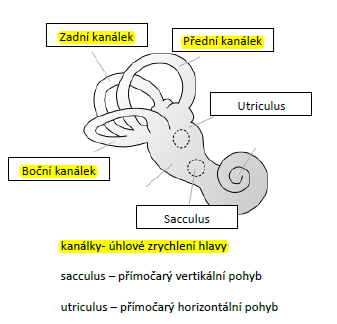